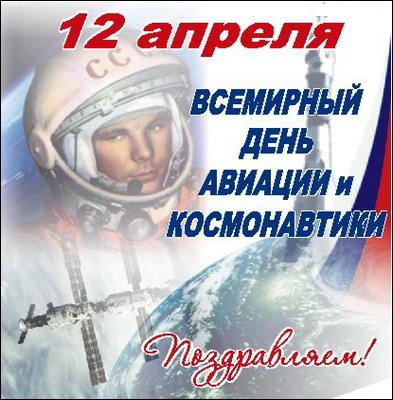 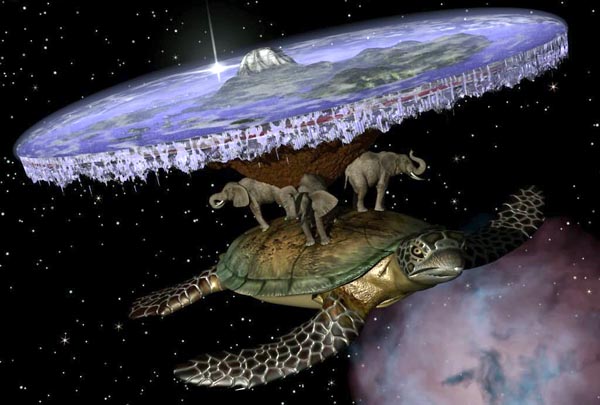 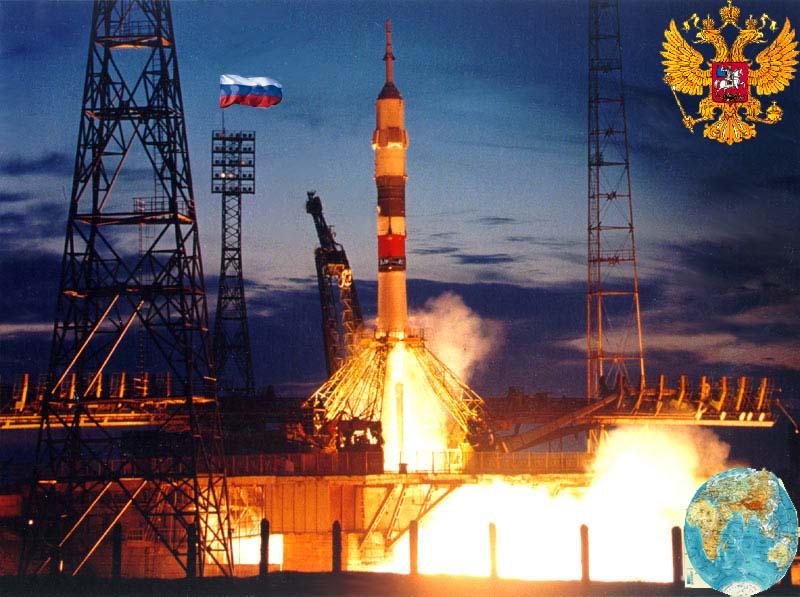 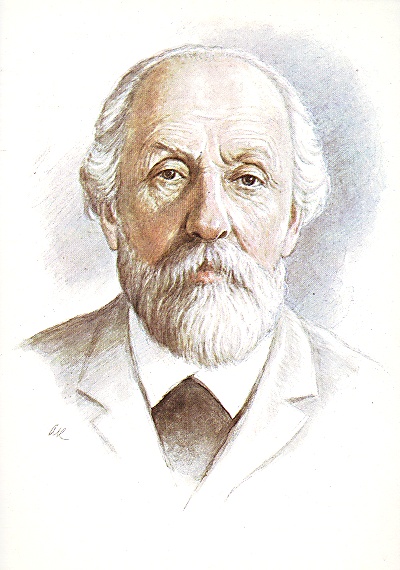 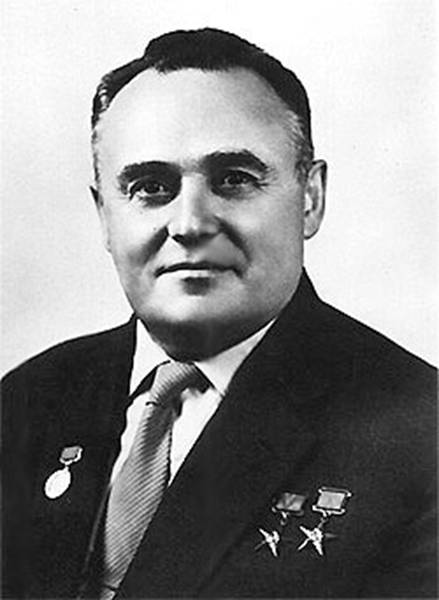 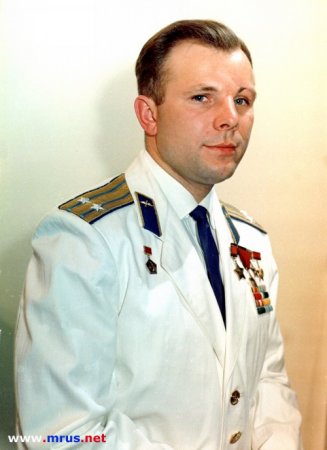 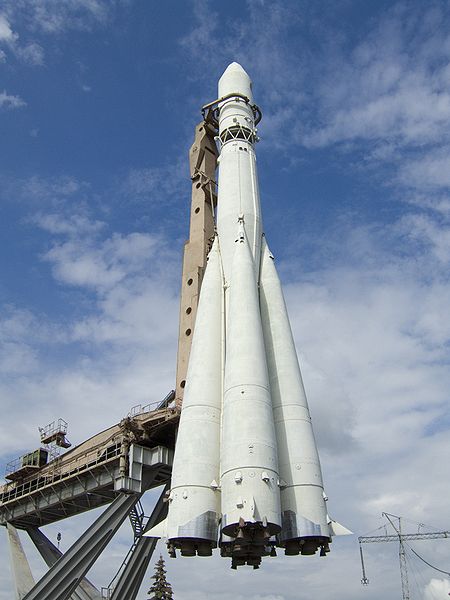 Аптечка
 Приемный передатчик
 Парашют
 Кислородный баллон
 Вода
 Звездная карта небосклона
 Продукты
1. Кислородный баллон2. Звёздная карта небосклона3. Продукты4. Вода5. Аптечка6. Приемный передатчик7. Парашют
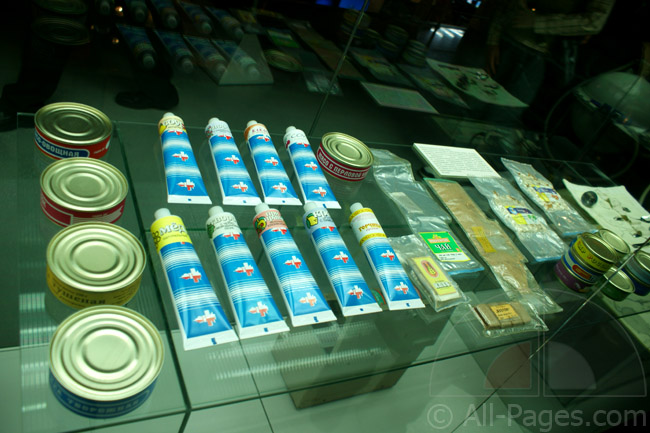 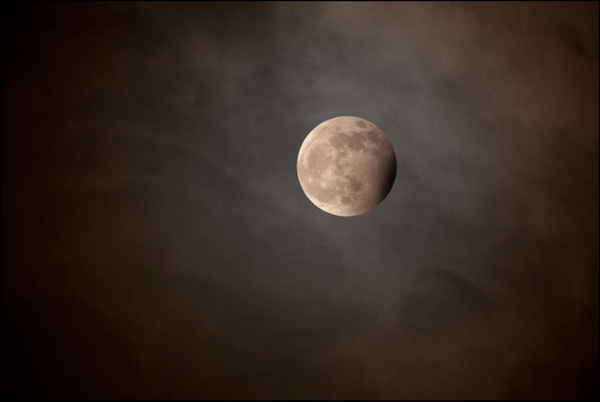 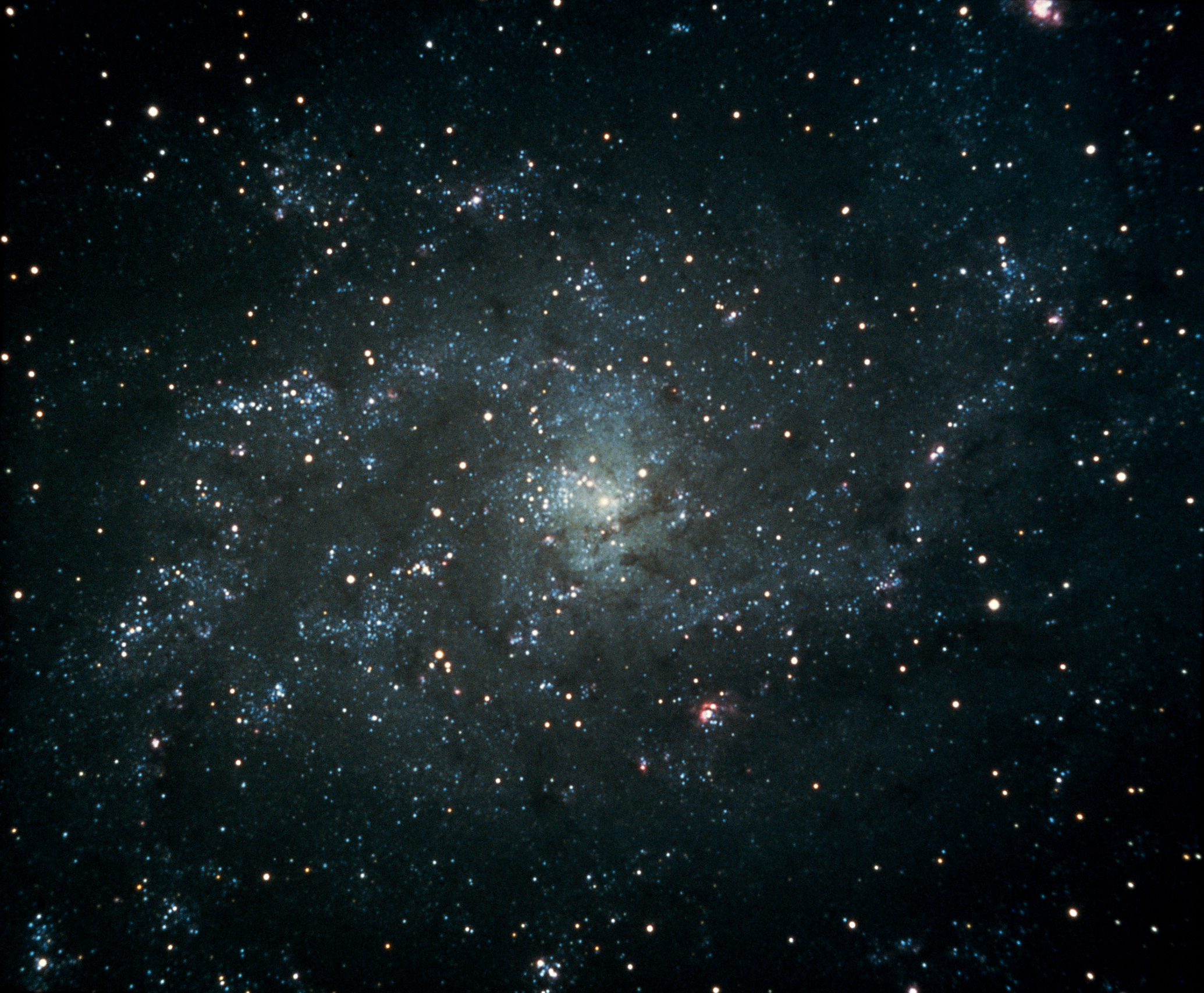 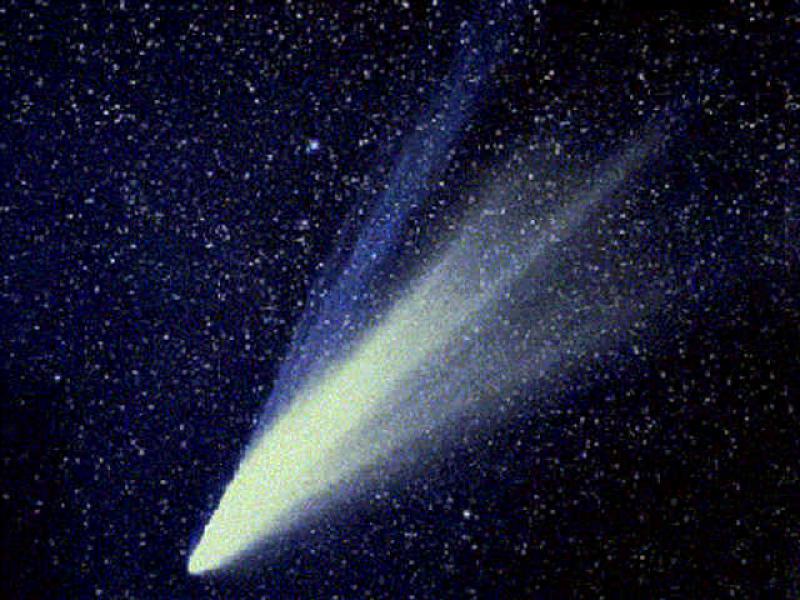 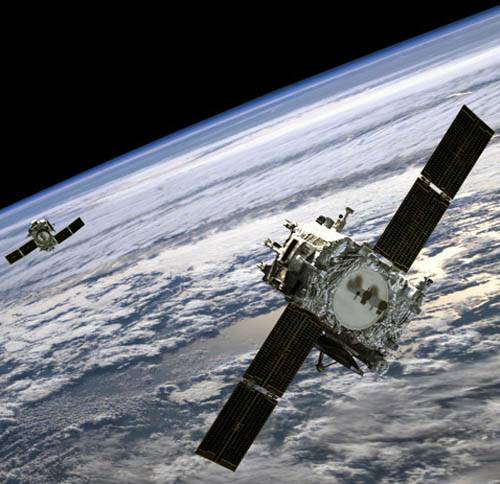 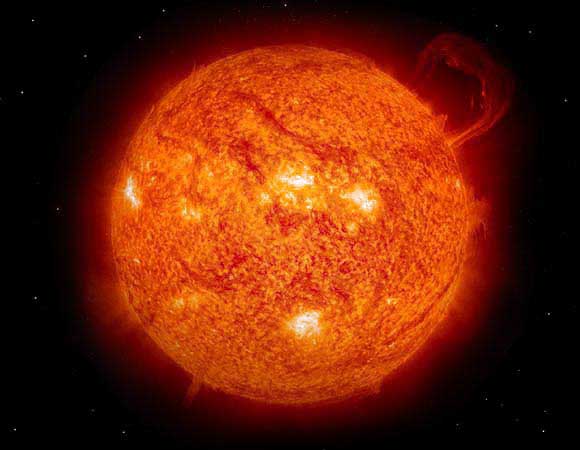 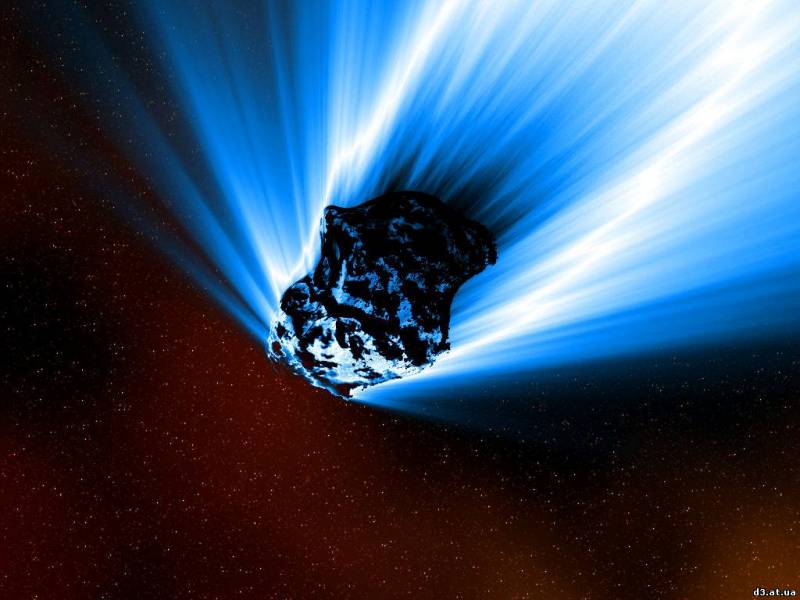 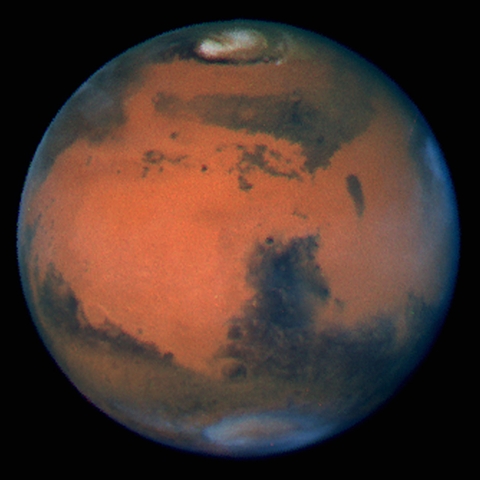 За этот полёт космонавт получил звание Героя Советского Союза.